Bravo! For the Bodacious Brain
What’s 3 lbs, pinkish-gray all over, wrinkled like a walnut, and has the texture of oatmeal?
I.  Cerebral Hemispheres
Paired (left and right)
A.  Anatomy
Gyri and sulci:  elevated ridges and shallow grooves
Fissures:  deep grooves, separate large regions of the brain
Lobes:  sections named after the bones near them
A.  Anatomy (cont)
*CORPUS CALLOSUM
Very large nerve tract, connects the two hemispheres, allows the two hemispheres to communicate
B.  Functions
Interprets sensory information
Initiates voluntary muscle movements
Stores information (memory)
Uses memory for reasoning
Emotion
consciousness
II.  Diencephalon (interbrain)
Located between cerebral hemispheres and above the midbrain
A.  Thalamus:  crude recognition of pleasant and unpleasant
B.  Hypothalamus
“under the thalamus”
Regulates body temperature, water balance, metabolism, center for emotion (limbic system)
Thirst, appetite, sex, pain, pleasure
B.  Hypothalamus (cont)
Pituitary:
Secretes lots of hormones “master gland”
Mammilary bodies:
Reflex center for smell (olfaction)
C.  Epithalamus
Pineal Body
Regulates day and night cycles
Choroid plexis:
Knots of capillaries that make cerebrospinal fluid
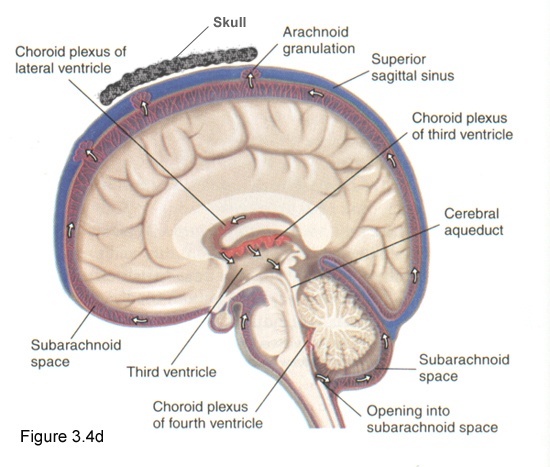 III.  Brain Stem
A.  Midbrain
Corpora Quadrigemina
Reflex center for vision and hearing
B.  Pons
Regulates depth and rate of breathing
III.  Brain Stem
C.  Medulla Oblongata
Merges into the spinal cord
Controls heart rate, blood pressure, breathing, vomiting
All nerve fibers connecting brain and spinal cord go through it
IV.  Cerebellum
Looks like cauliflower
Precise timing for skeletal muscle activity
Controls balance and equilibrium